IEEE CEDA Executive Committee &Annual Board of Governors’ Meetings at DAC 2021
Virtual
July, 2021
CEDA Brazil Chapter
José Luís Güntzel / UFSC  ( j.guntzel@ufsc.br )
Past Chair: Ricardo Reis / UFRGS
Activities chair: José Nacif / UFV
Treasurer: Paulo Butzen / UFRGS
2
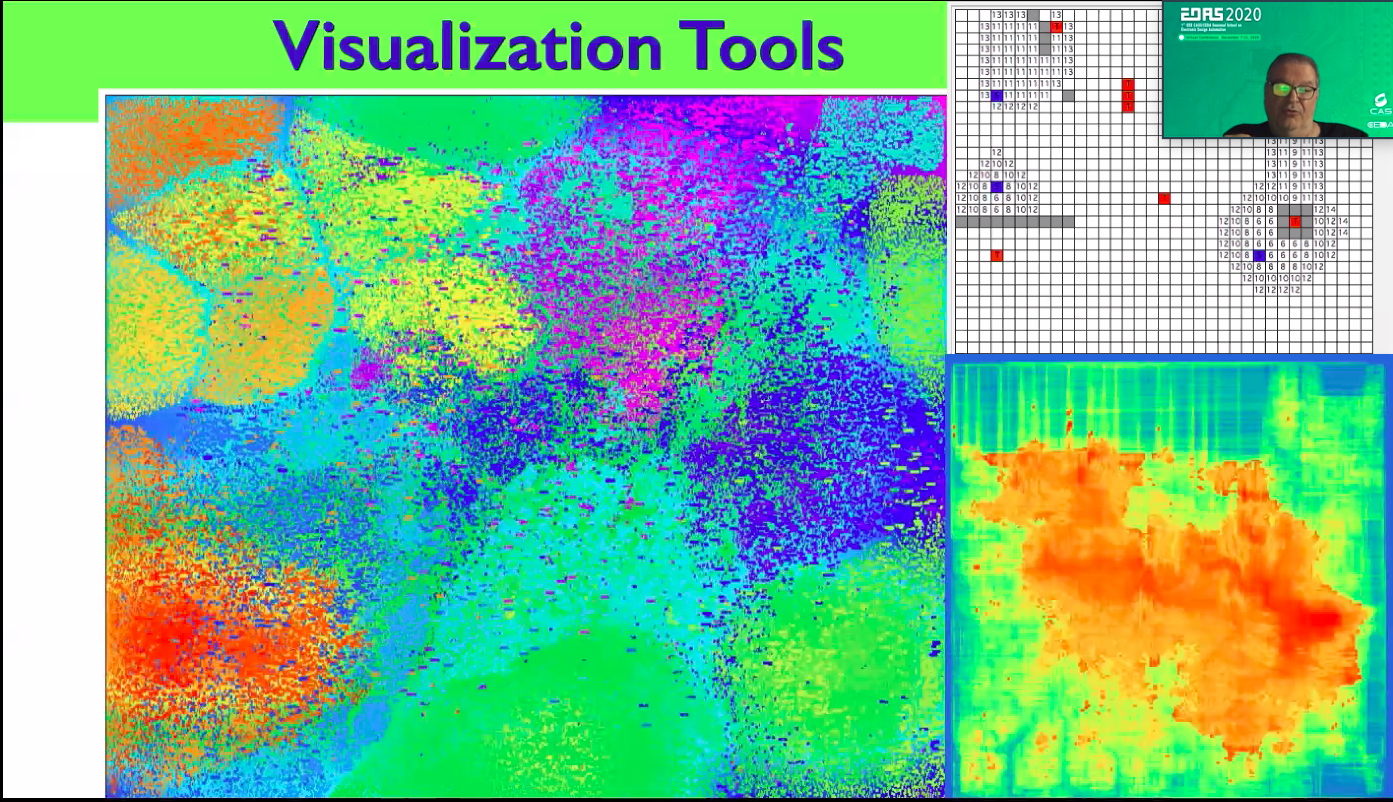 2020-2021 Activities
Support to
IEEE CASS/CEDA Seasonal School on Electronic Design Automation  (EDAS 2020)
Virtual, December 7-11, 2020
200+ participants
22 courses and tutorials
40+ hours of content
11 poster presentations
3 panels
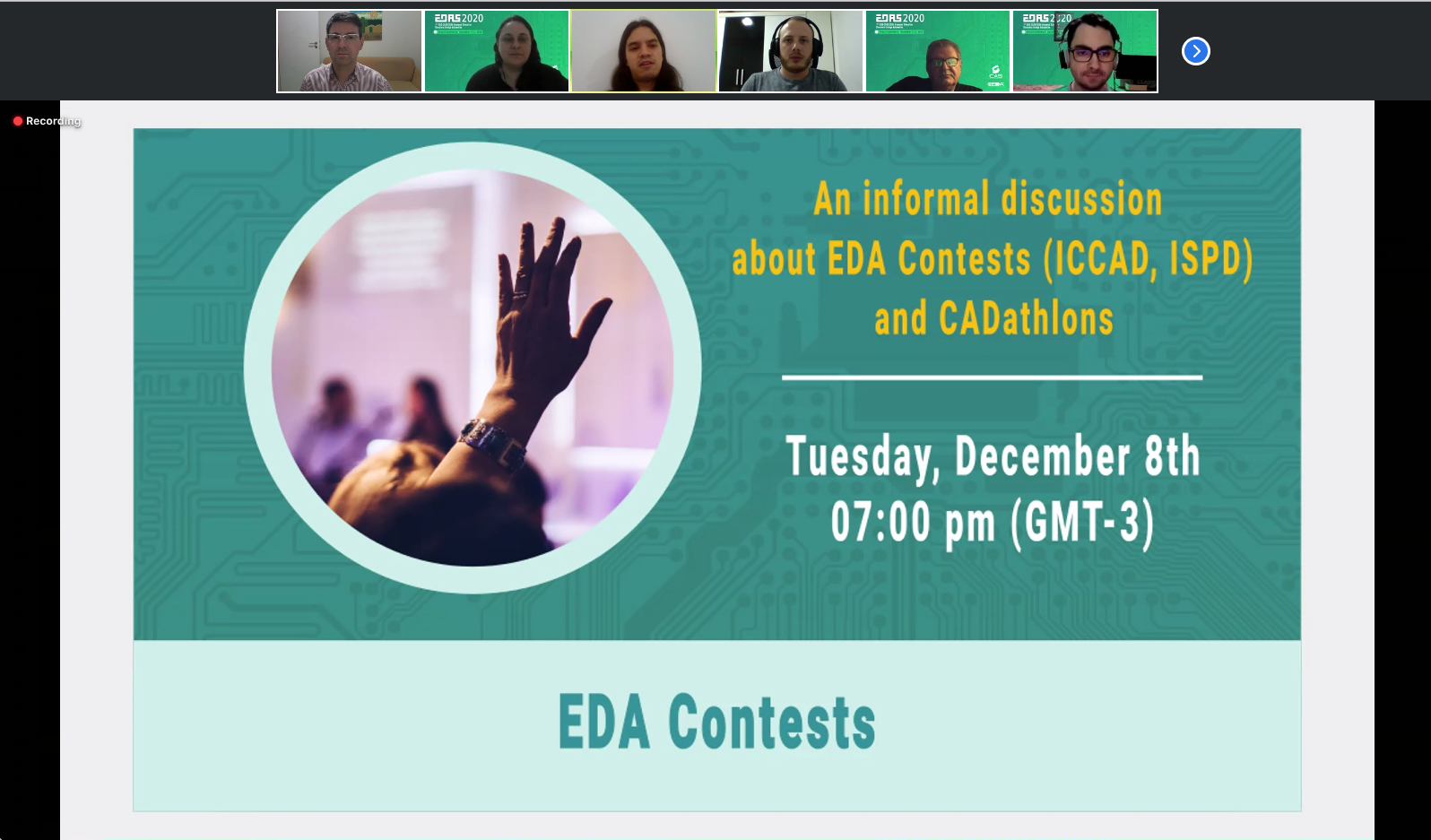 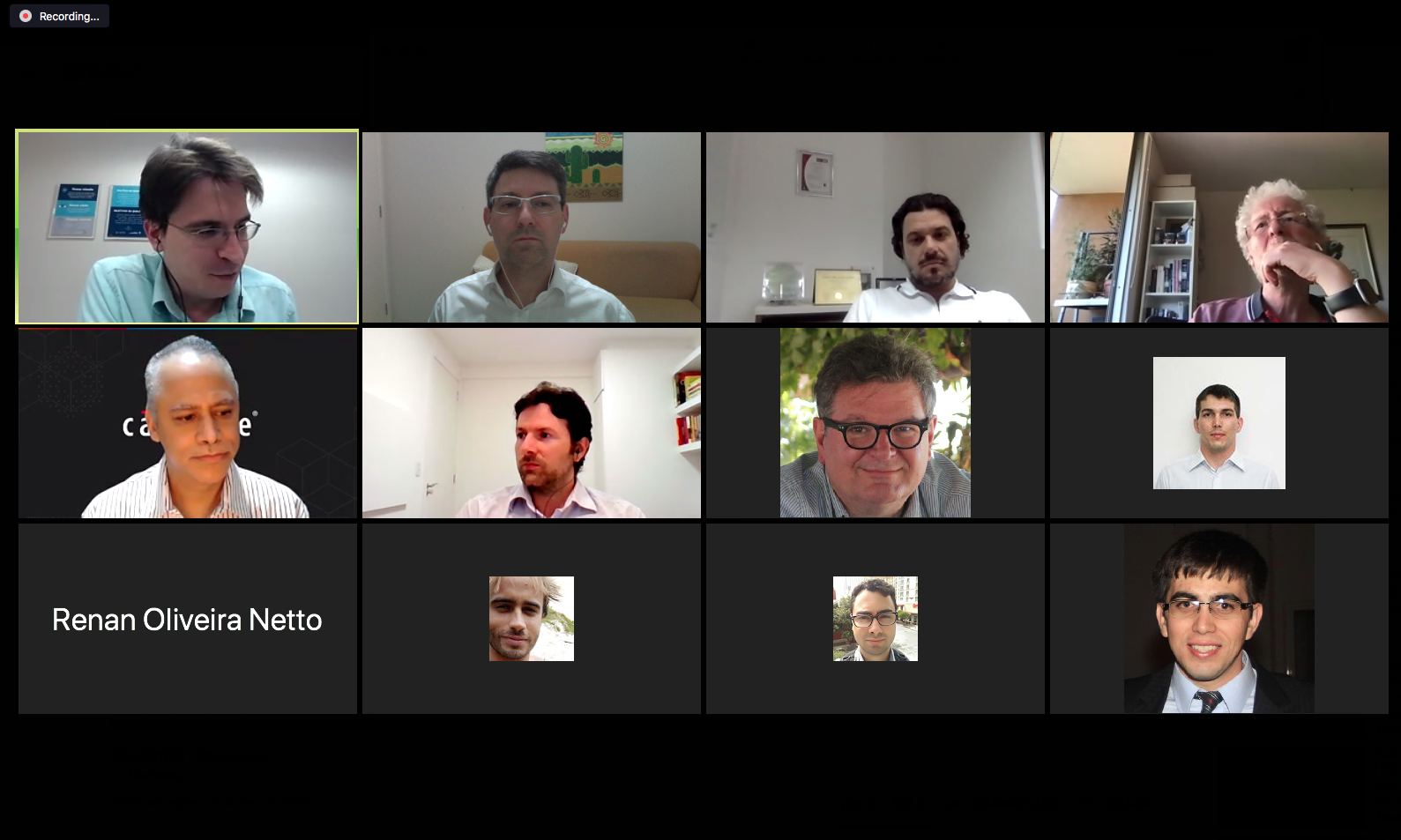 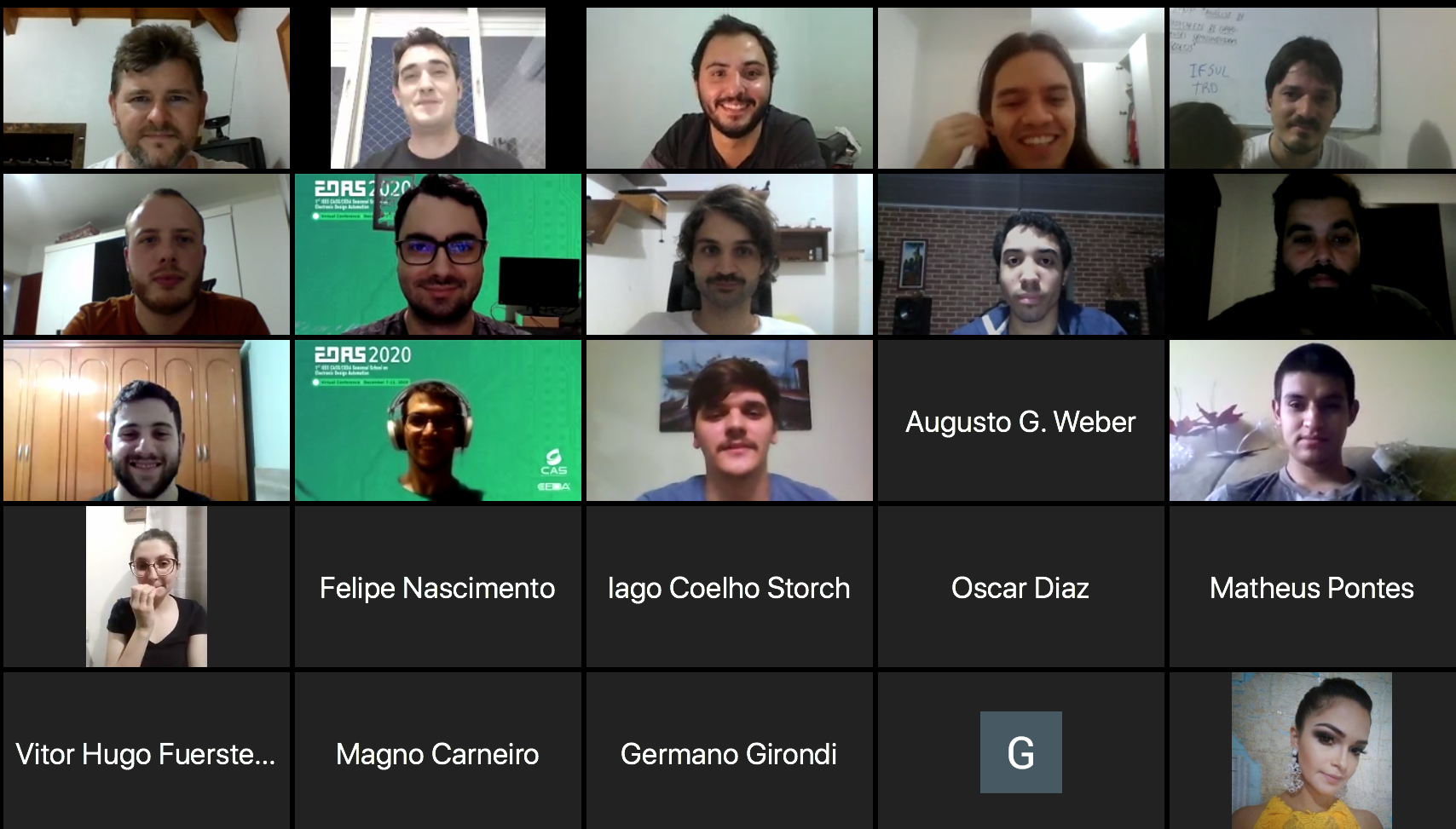 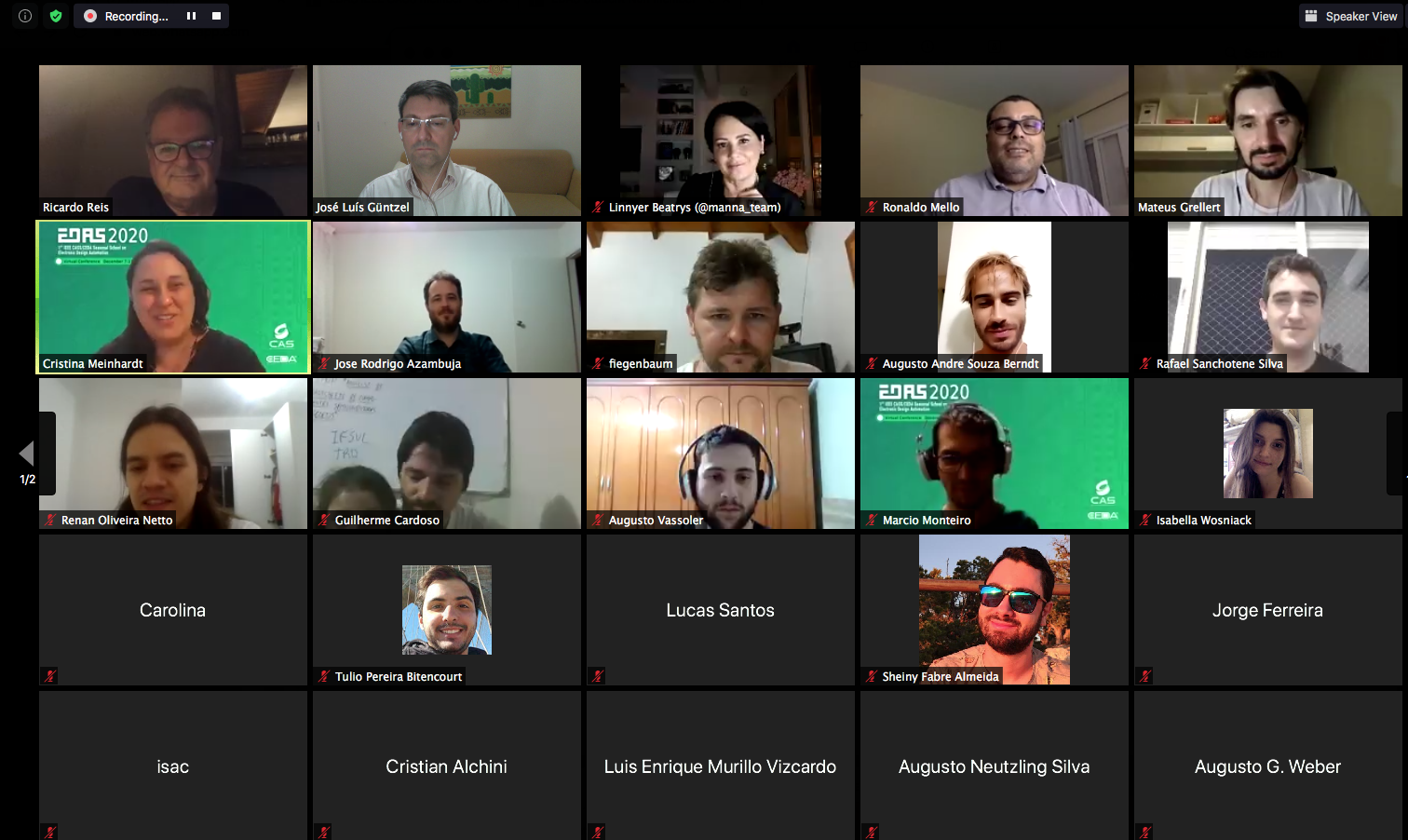 3
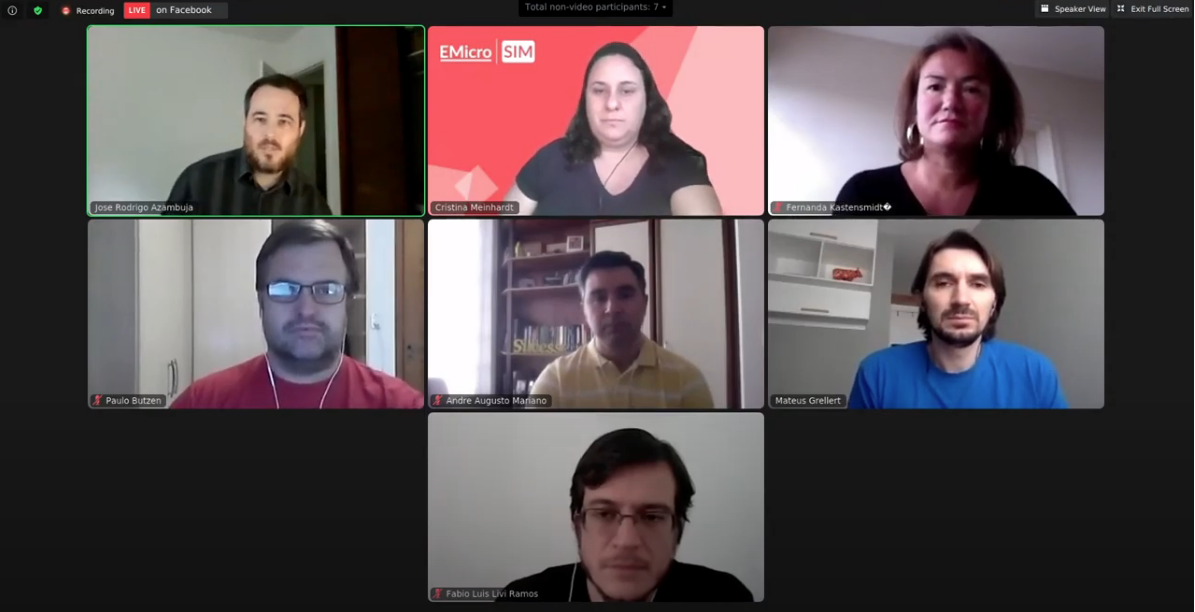 2020-2021 Activities
Support to
Microelectronics School (Emicro 2021)
South Symposium on Microelectronics (SIM 2021)
Virtual, April 26-30, 2020
https://www.ufrgs.br/emicro/
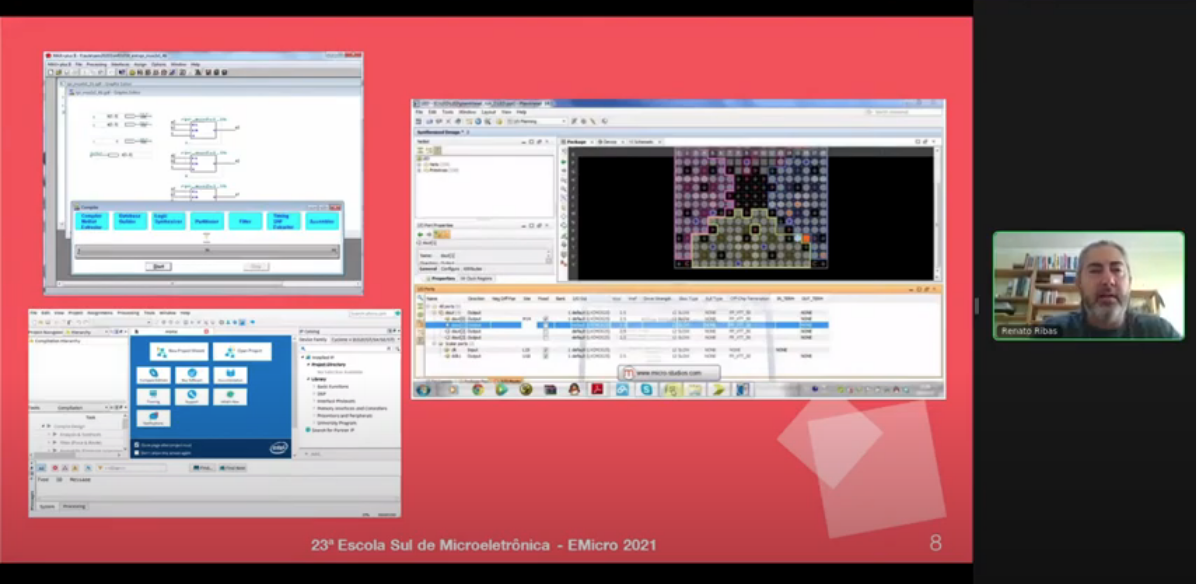 740 people registered 
Up to 200 people attending daily
21 Lectures
Alessandro Girardi (Unipampa, Brazil)
Alexandra Zimpeck (UCPel, Brazil)
Andrei Legg (UFSM, Brazil)
Bernardo Leite (UFPR, Brazil)
Cesar Zeferino (UNIVALI, Brazil)
Calebe Conceição (IFSUL, Brazil)
Fábio Benevenuti (UFRGS, Brazil)
Fernanda Kastensmidt (UFRGS, Brazil)
Fernando Moraes (PUCRS, Brazil)
João Baptista Martins (UFSM, Brazil)
Volnei Pedroni (UTFPR, Brazil)
José Luís Güntzel (UFSC, Brazil)
José R. Azambuja (UFRGS, Brazil)
Leomar da Rosa (UFPel, Brazil)
Luciano Agostini (UFPel, Brazil)
Luis Lolis (UFPR, Brazil)
Marcelo Johann (UFRGS, Brazil)
Paulo Butzen (UFRGS, Brazil)
Renato Ribas (UFRGS, Brazil)
Ricardo Reis (UFRGS, Brazil)
Sergio Bampi (UFRGS, Brazil)
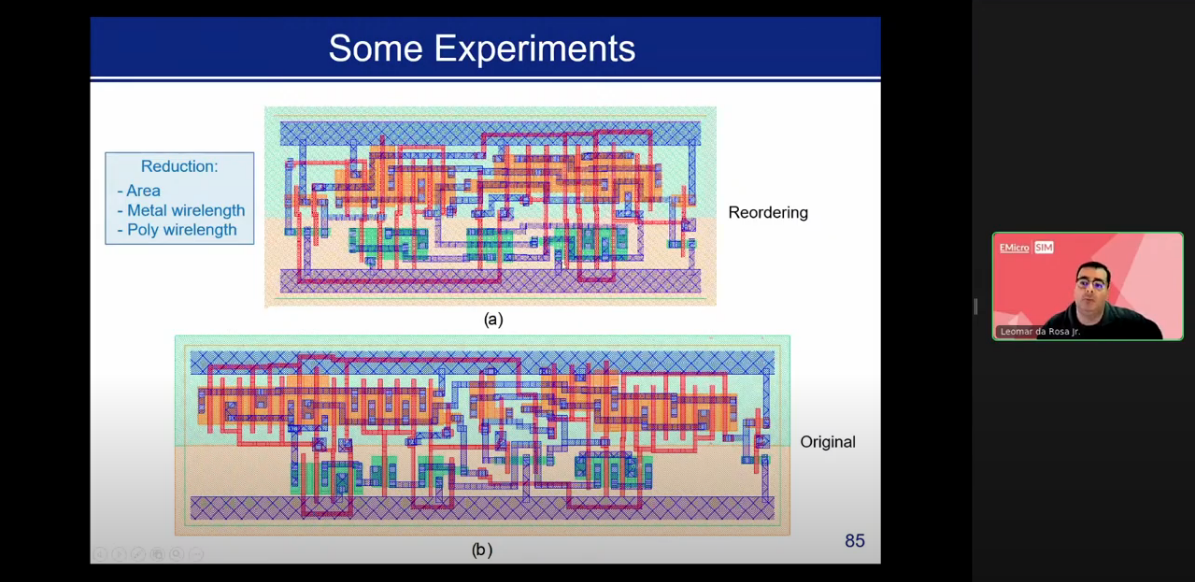 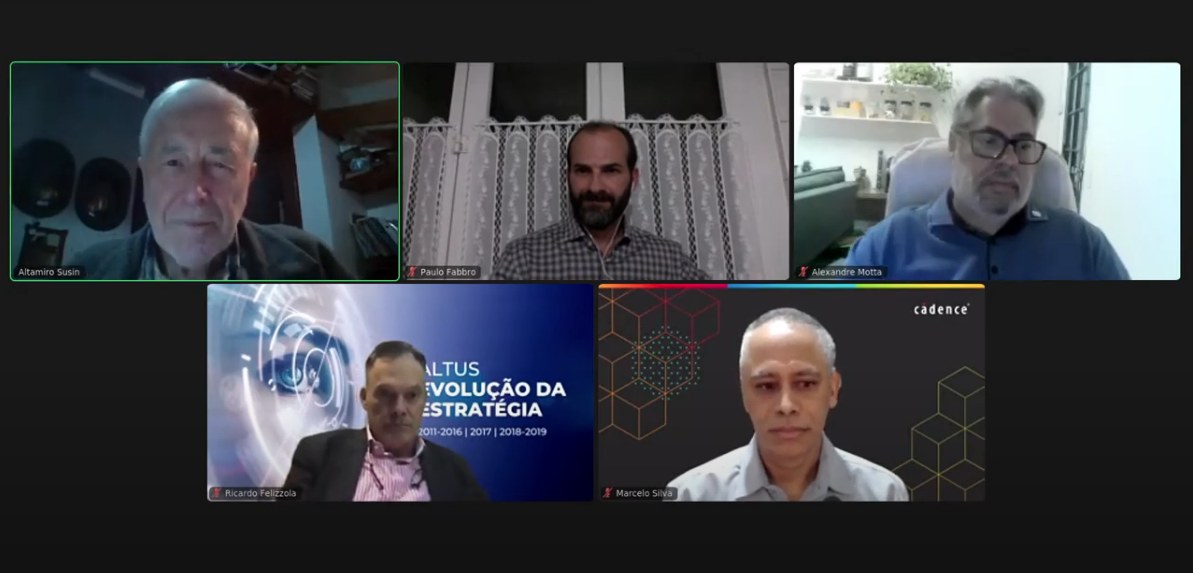 3 Panels 
IoT Contest
52 Technical Presentations of Students’ works
4
2020-2021 Activities
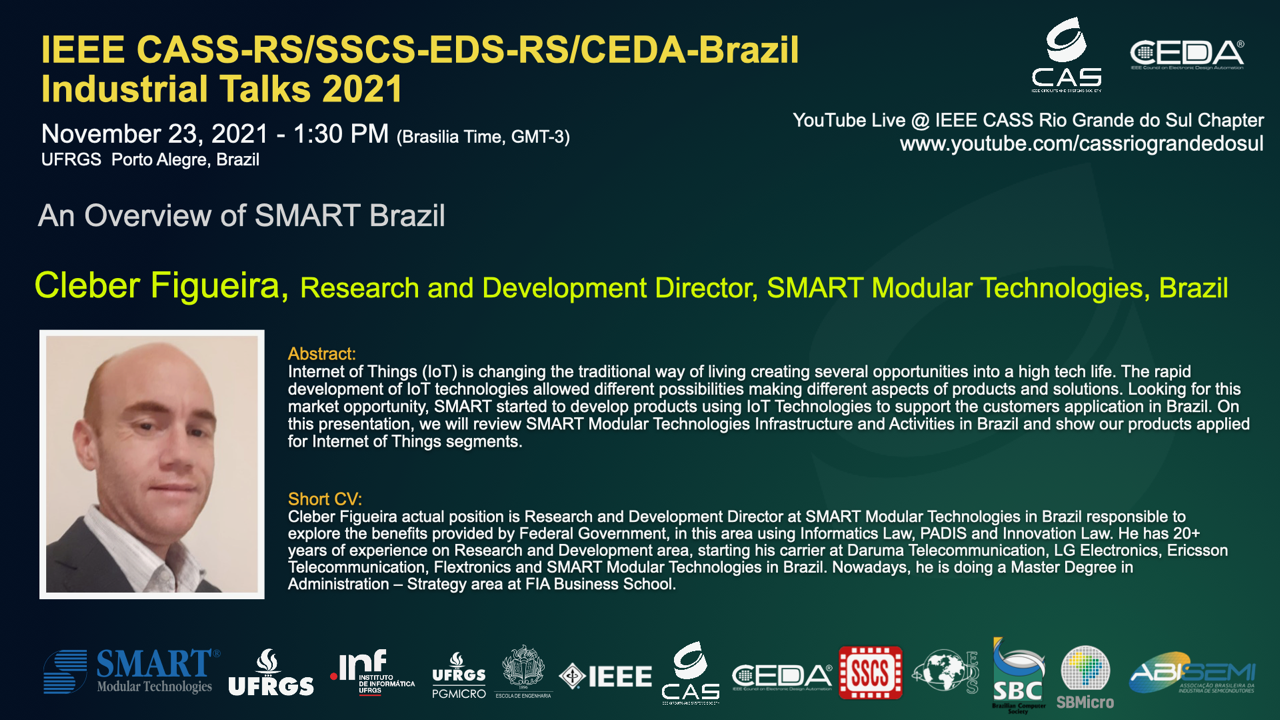 Support to the 
IEEE CASS-RS/SSCS-EDS-RS/CEDA-Brazil 
Industrial Talks 2021
Youtube Live @ CASS Rio Grande do Sul Chapter
www.youtube.com/cassriograndedosul/
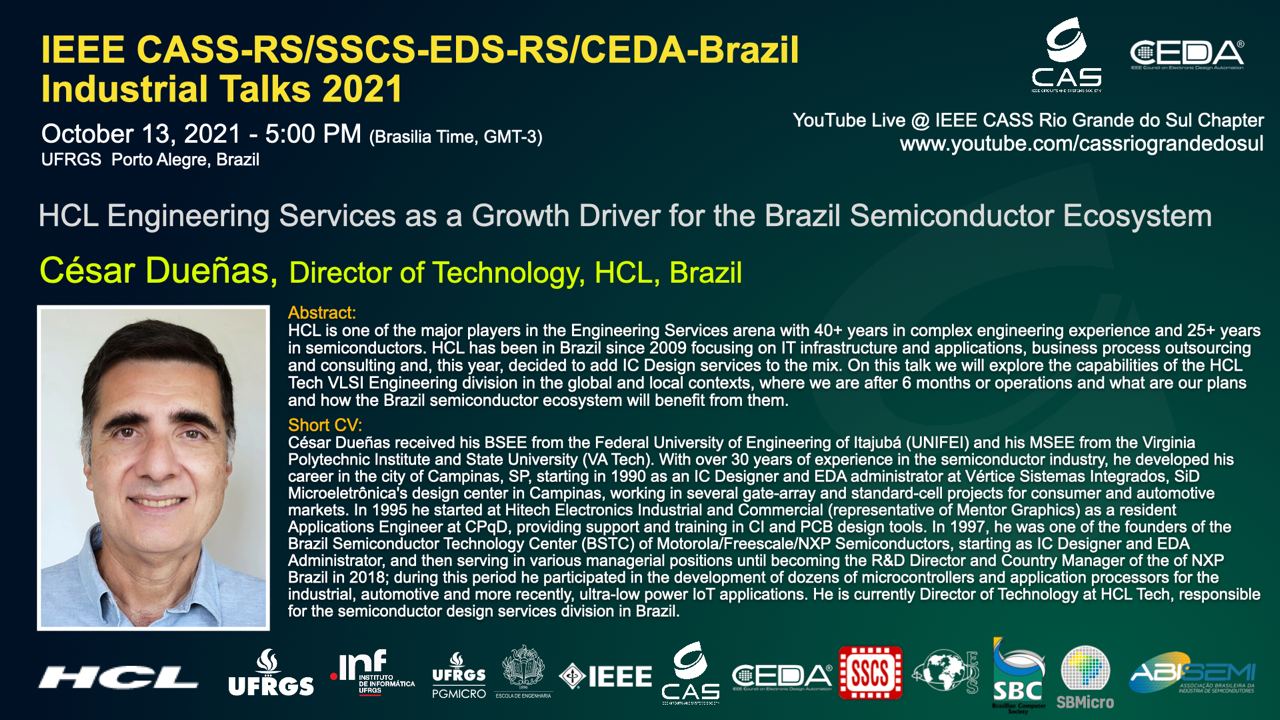 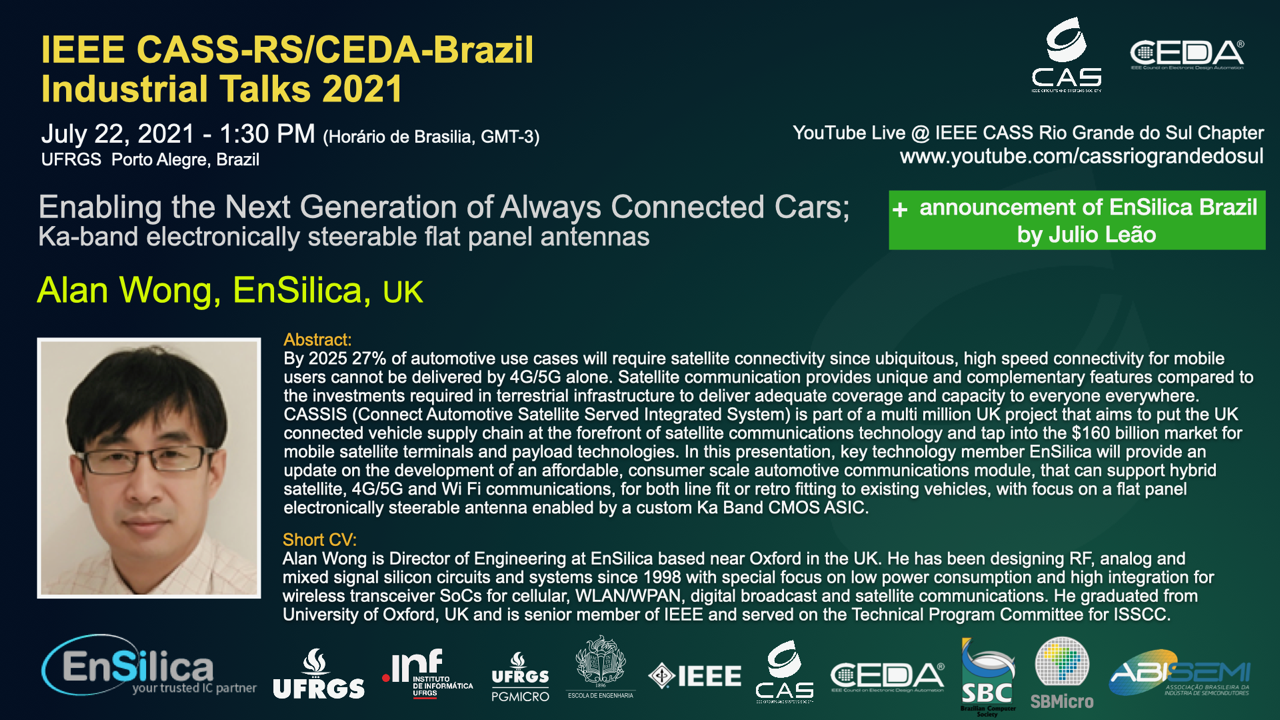 5